Effects of Differential Reinforcement
Whitney LottMonmouth University
Findings:
Behavior Reduction with DR
Reduction on maladaptive (unwanted) behaviors, which may impede on future learning (Butler, 2020) and Pica reduction using DR to pair edibles in lieu of nonedibles (Slocum, 2017)







Skill Acquisition with DR
On-task behavior increased (Jessel, 2017) and (Karsten, 2009) increased unprompted responses with DR





Maintenance and Generalization
Using DR in a variety of settings to promote generalization (Slocum, 2017) (Butler, 2020)
Background
DR is a versatile method which is utilized to increase or decrease behavior, teach new skills, and can be paired with procedures to increase effectiveness.

Methods
EBSCO, ProQuest

Key Terms: Differential Reinforcement (DR), Effects, Autism, Integrity, Behavior

Purpose
The Effects of Differential Reinforcement (DR) on Students with Autism
Limitations
Limited research in current/previous years

Discussion
Potential for negative side effects, resurgence (Briggs, 2017)
Lack of fidelity should pursue need within upcoming research (Weston, 2017)
Treatment outcome integrity is questioned (Lanovaz, 2010)


Implications
Due to effectiveness, it is a highly sought-after intervention method

Next steps: research on magnitude, investigation in integrity of treatment, alignment with CEC standards
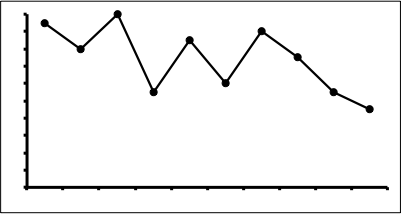 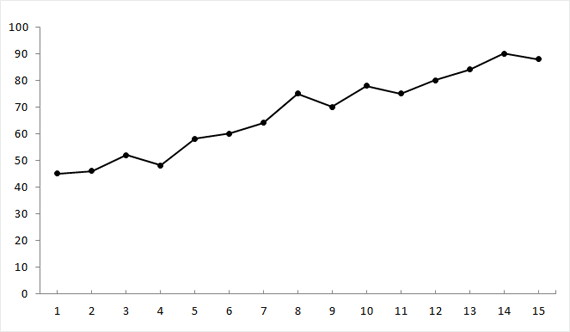 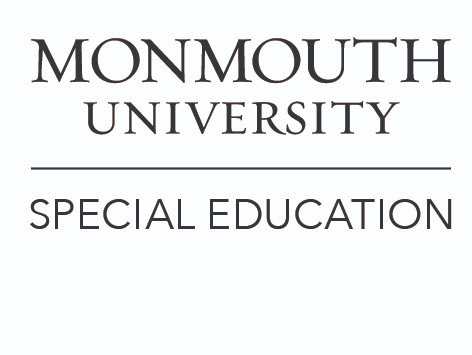 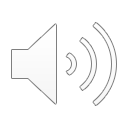